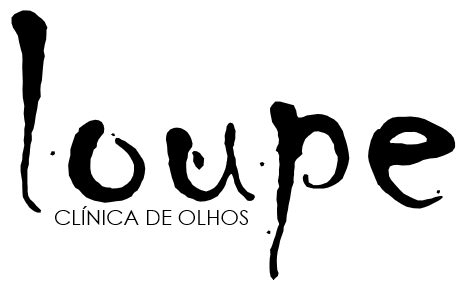 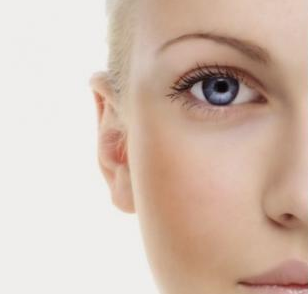 Mais que um olhar ...
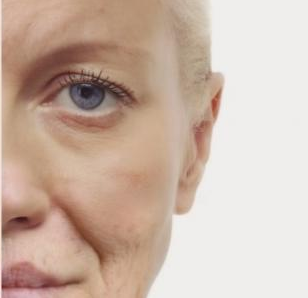 enxergar a vida melhor!
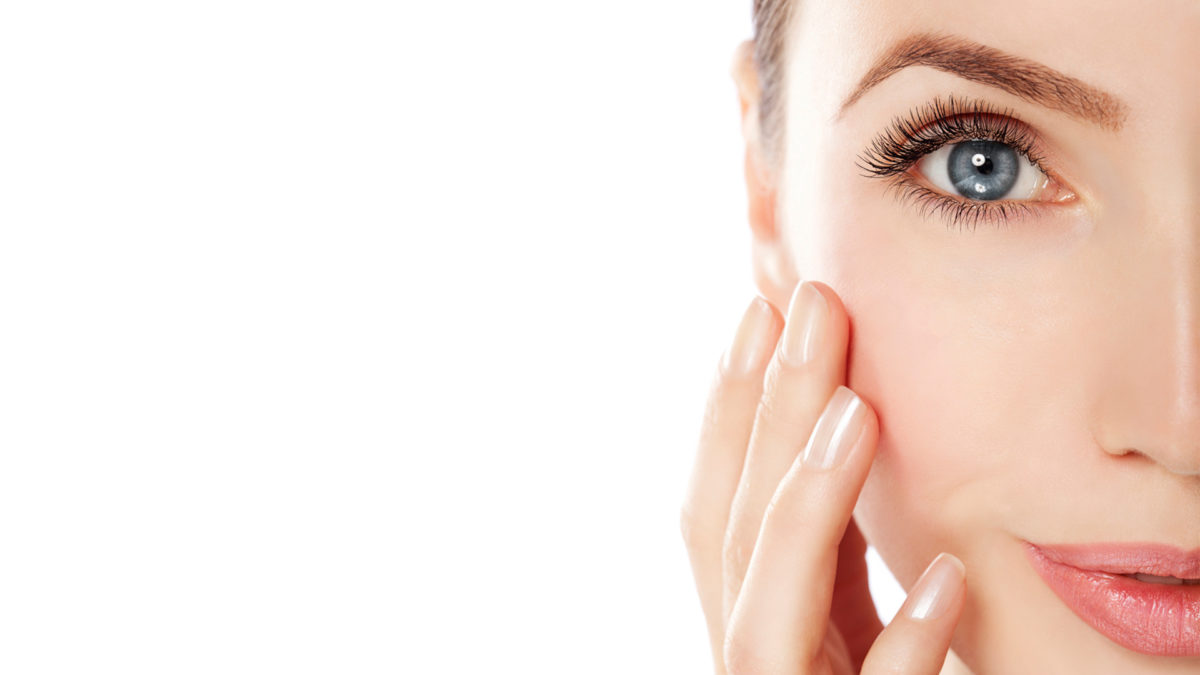 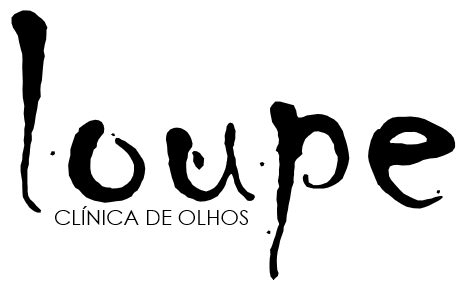 Contemplar várias formas 
de ver a vida melhor
Andrea M C Quaglio
Danielle Grizotti
Danilo Abreu
Gustavo Passos
Natalia  Parizi
Loupe – Clínica de Olhos
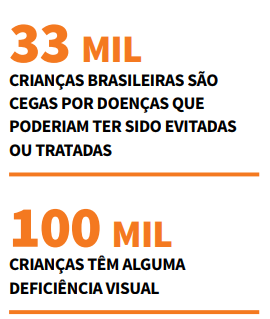 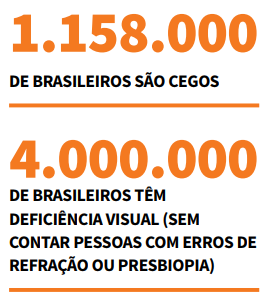 Por que criar uma clínica Oftalmológica ?
*fonte: Conselho Brasileiro de Oftalmologia
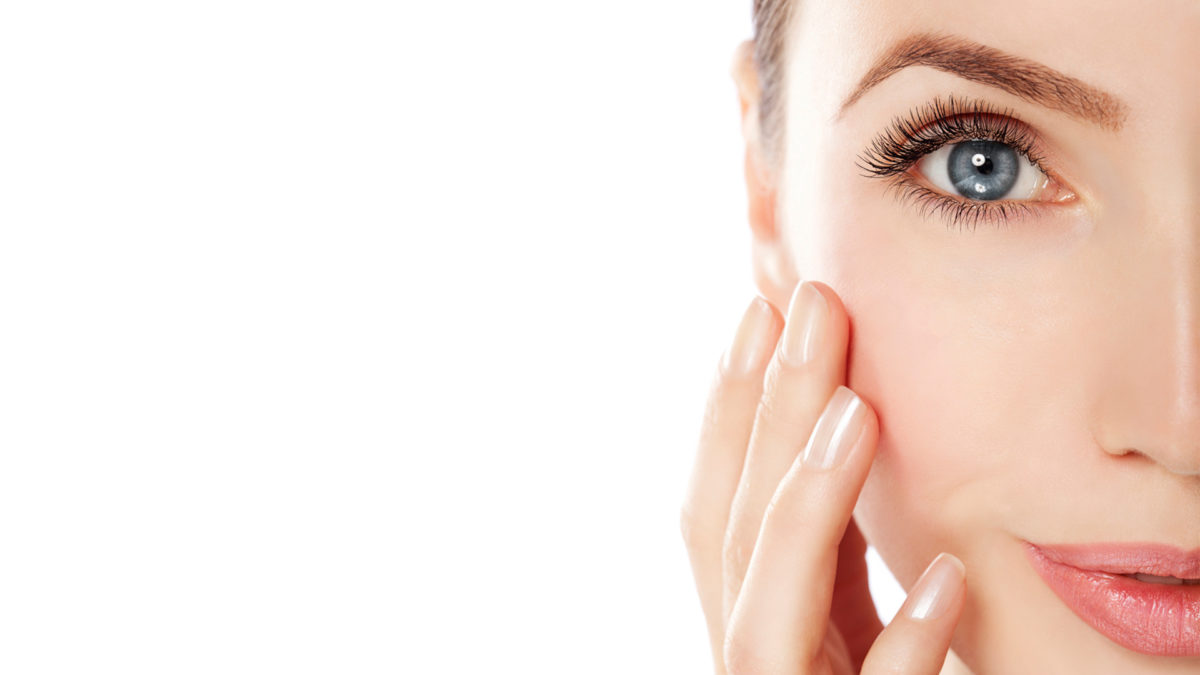 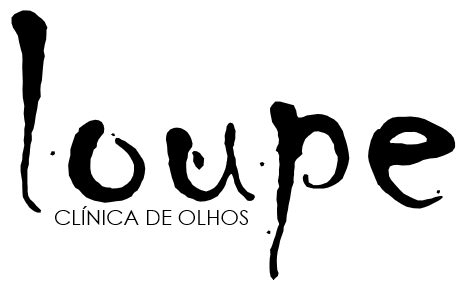 Planejamento Estratégico
Clinicas Oftalmológicas 
 Cliente Alvo: Pacientes particulares e usuários de planos de saúde credenciados
Core Business: Saúde Ocular com realização de consultas, exames e cirurgias.
Definição do Negócio
Missão: Prover sempre o melhor cuidado a cada paciente, agregando valor e humanização a uma prática clínica integrada de excelência.
Visão: Ser referência no Estado do Rio de Janeiro em cuidados na Saúde Ocular com alta performance.
Valores: Credibilidade, Valorização da Pessoa, Comprometimento, Inovação e Sustentabilidade.
Planejamento Estratégico
Painel Estratégico
A área da saúde tem diversos desafios, e a oftalmologia compartilha destes desafios, um deles é o aprimoramento da experiência do paciente com o tratamento médico. Para superar essa difícil tarefa, o setor tradicional já está abrindo espaço para a tecnologia. Embora a mudança seja gradual, as tendências do mercado fazem com que algumas inovações comecem a ser incorporadas, iniciativas que foquem no bem estar e satisfação do paciente, buscando uma melhor experiências, com conectividade e agilidade são a cada dia mais necessárias.
Tendências do mercado
As unidades são localizadas em pontos estratégicos na cidade do Rio de Janeiro, foco me mobilidade ligado a transporte publico seguro:
 Centro, 
Leblon, 
Copacabana,
Barra da Tijuca.
Localização
Matriz Swot
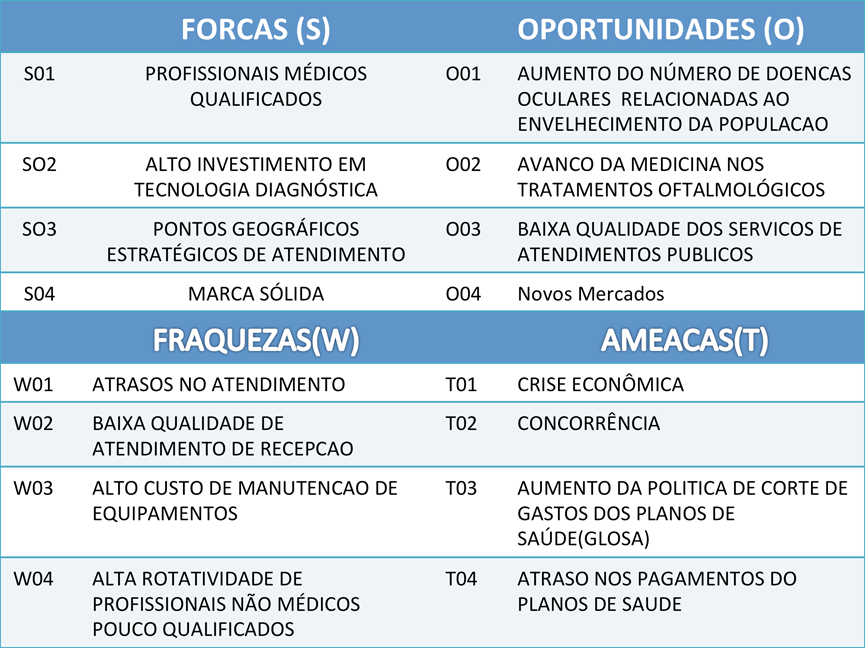 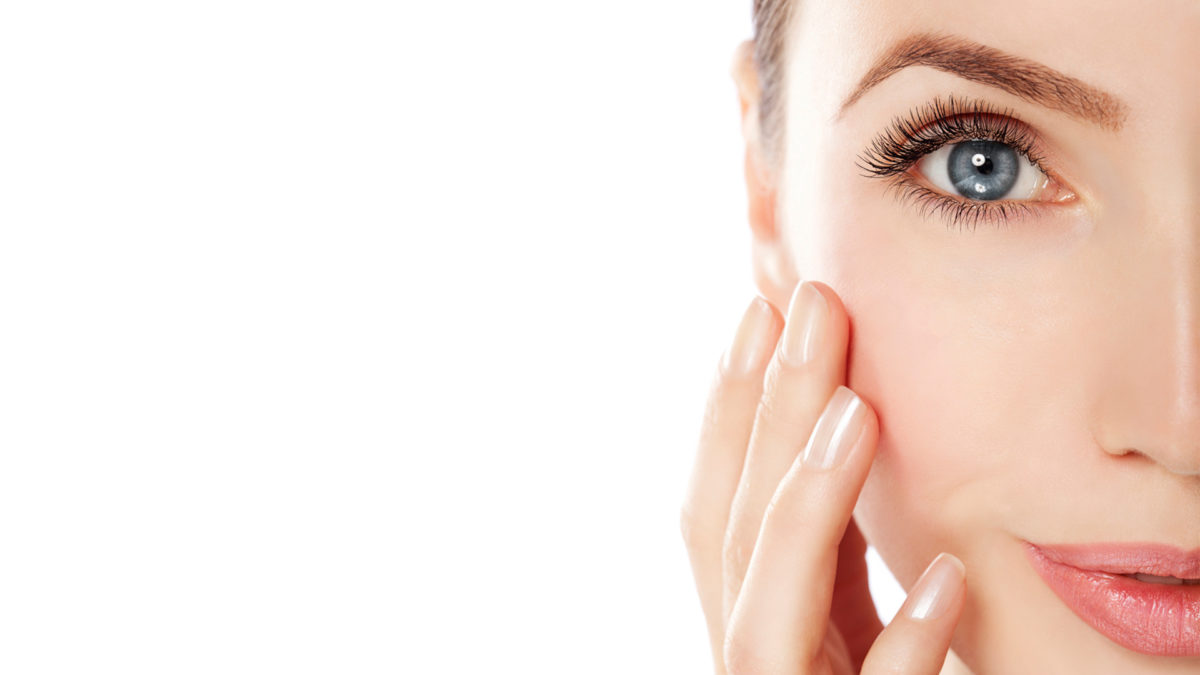 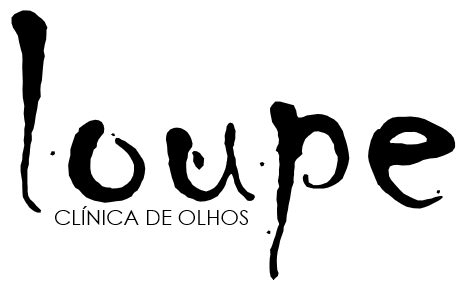 Plano de Marketing
Concorrentes: 
Nossos concorrentes possuem como diferencial um maior investimento em marketing e mídia social. 
Atendimento ao cliente: 
O cliente necessita do maior número de informações possíveis, de forma clara e objetiva. O site da clínica informará o currículo resumido dos médicos, um dos nossos objetivos de marketing é expandir esta exposição, ressaltando a qualificação destes profissionais.
Plano de Marketing
Comunicação com o mercado e público-alvo: 
A base da comunicação será por mídias sociais utilizando ao conceito de multi canais como Ominichanel.
Plano de Marketing
Ominichanel
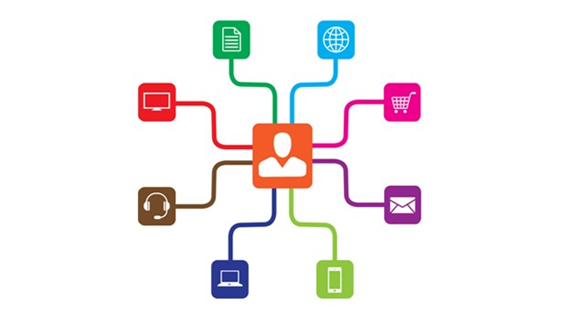 Objetivo: 
Criar a identidade da clinica nas mídias sociais e google.
Construir uma relação de referência e contra referência entre os oftalmologistas da região.
Instituir parcerias com as operadoras de saúde.
Manter meu cliente informado, com publicações técnicas de qualidade.
Plano de Marketing
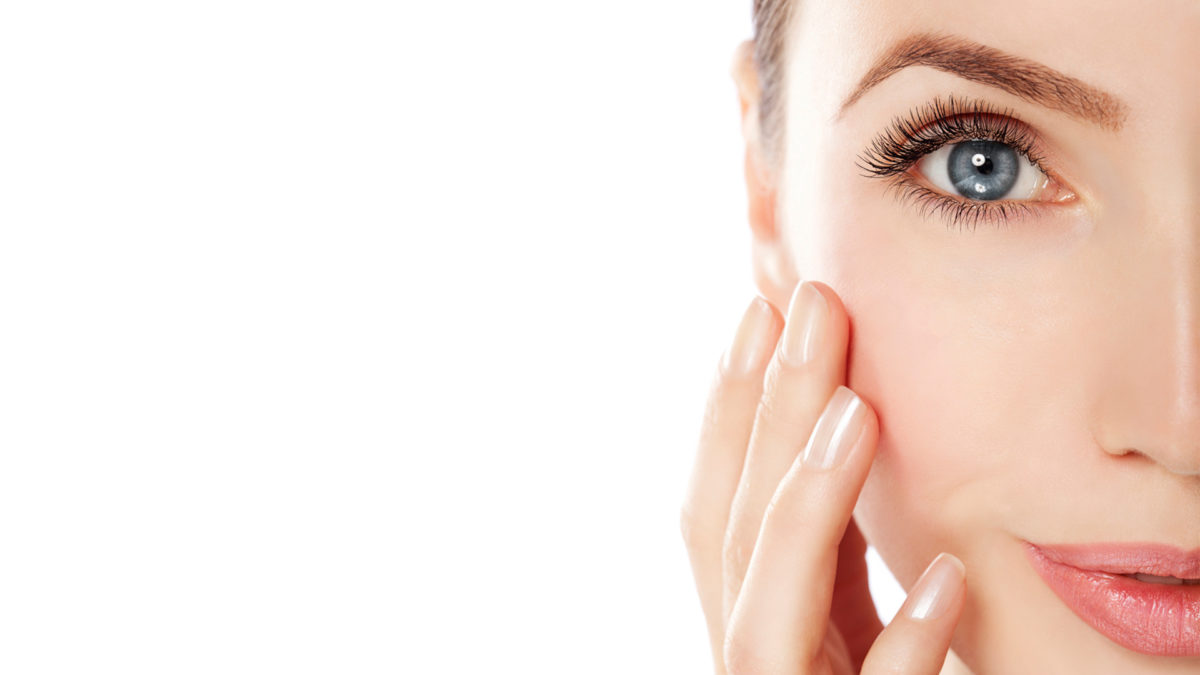 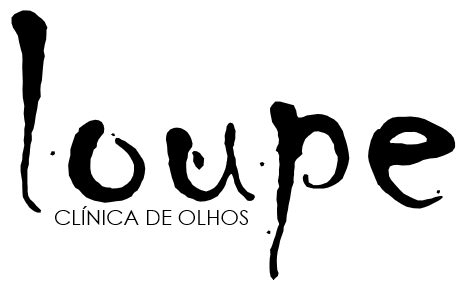 Qualidade
Objetivo: 
Garantir a melhoria contínua da prática assistencial e administrativa que tem como pilares: os resultados conferidos através de acompanhamentos e análises críticas de indicadores, a segurança de seus clientes e colaboradores através de mapeamento de processos e, por fim a participação efetiva de recursos humanos treinados e capacitados para o cumprimento e alinhamento dos objetivos estratégicos institucionais.
Qualidade e Segurança do Paciente
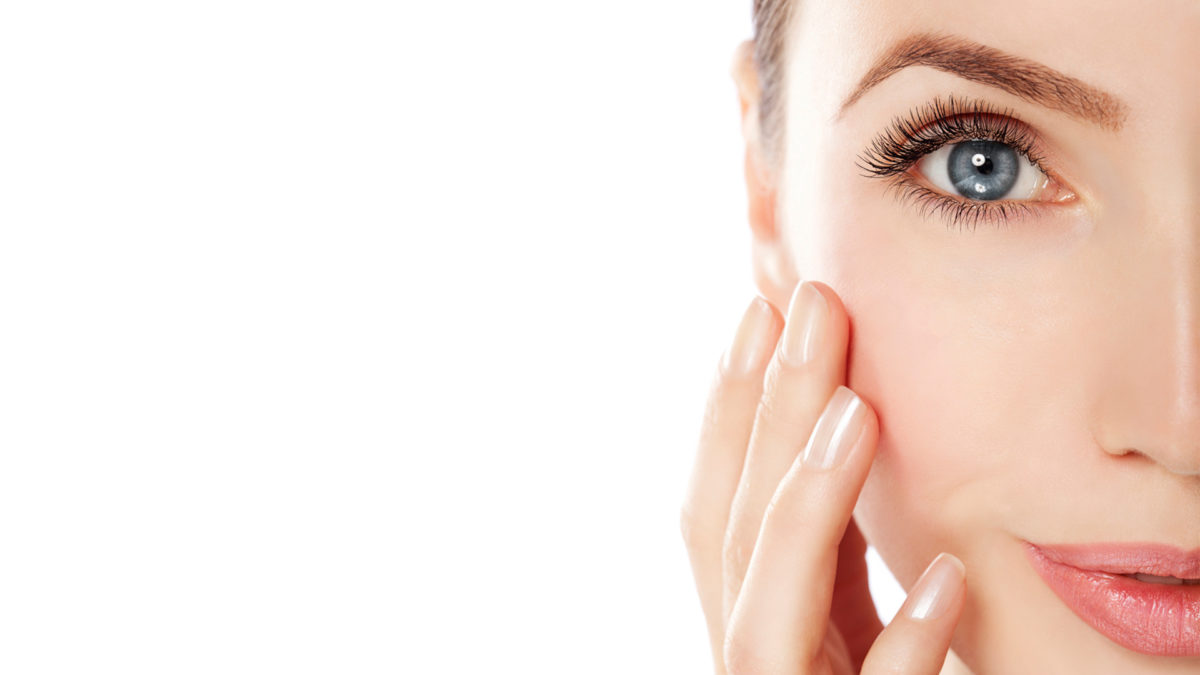 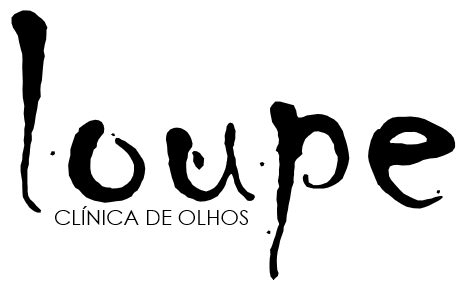 Financeiro
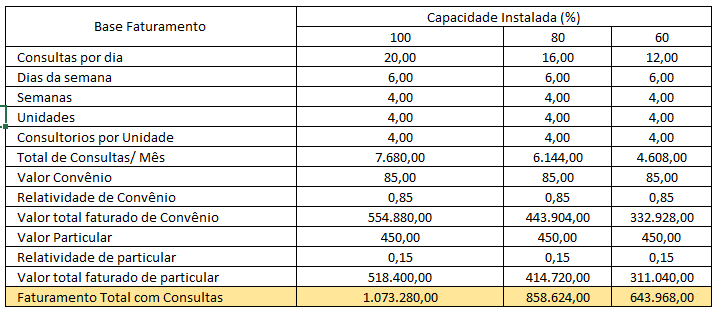 Composição do faturamento
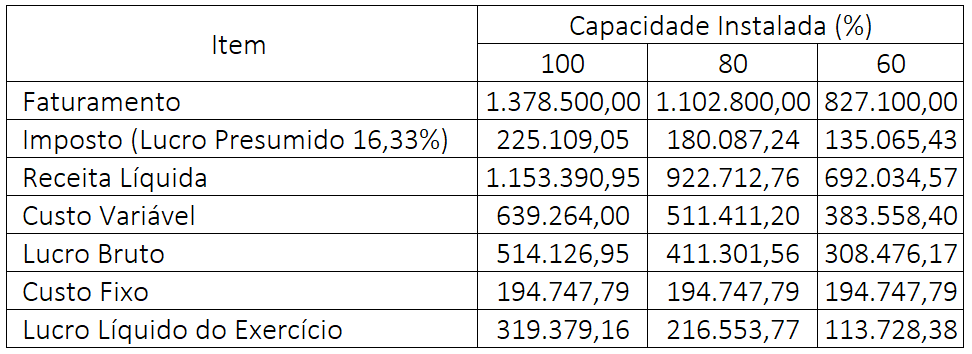 Demonstrativo de Resultados Projetado
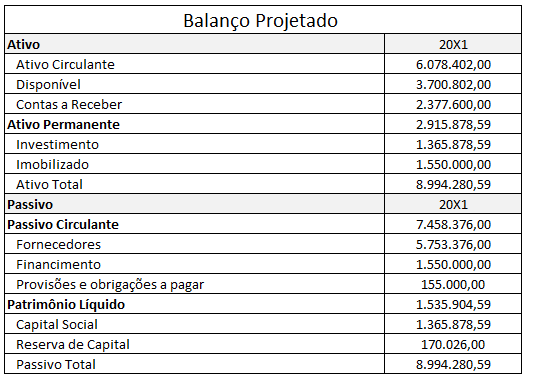 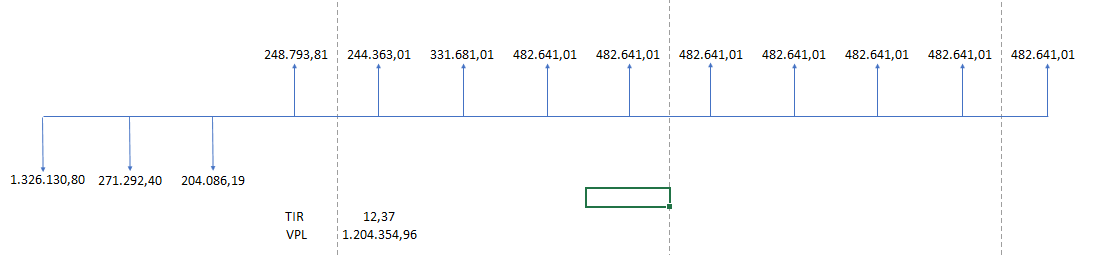 Taxa de Atratividade de 3% ao mês
Fluxo de Caixa
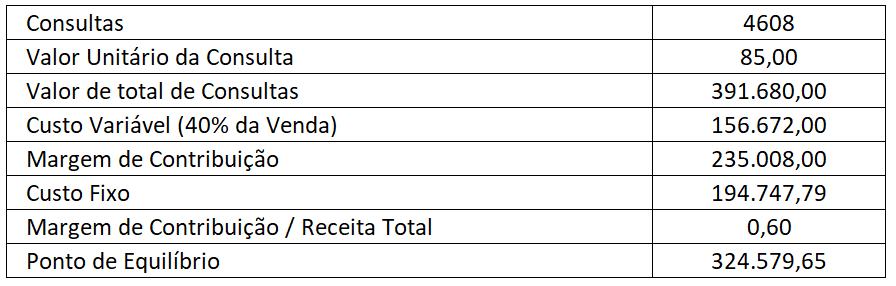 Ponto de Equilíbrio
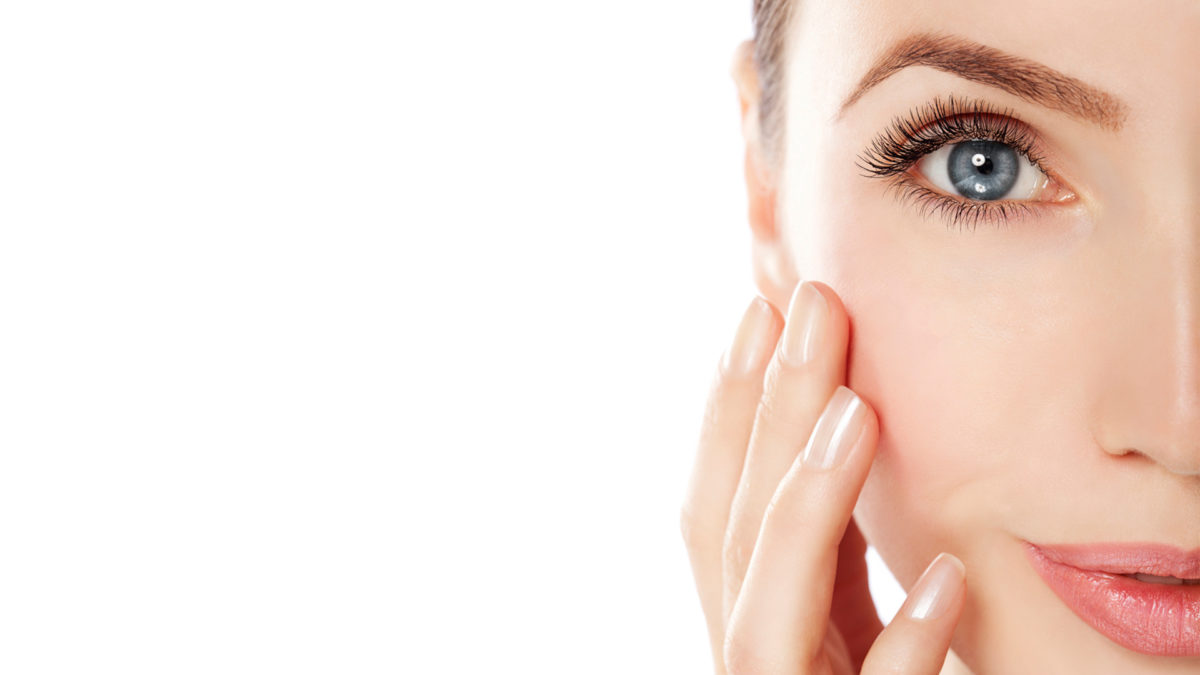 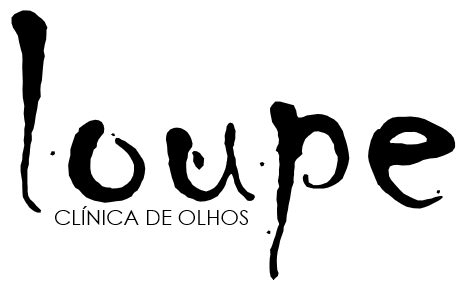 Um projeto de sucesso!